স্বাগতম
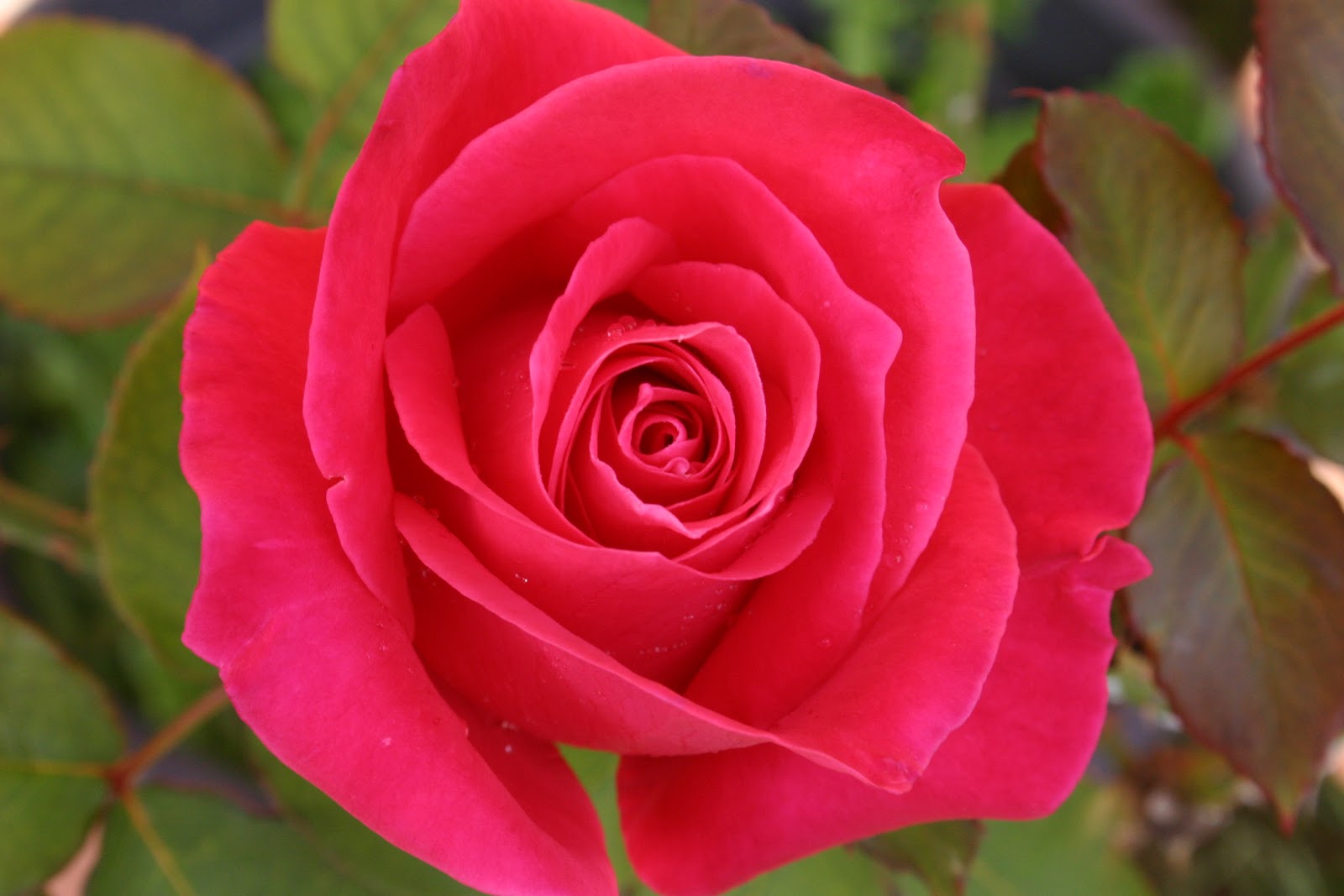 শিক্ষক পরিচিতি
‡gvnv¤§` Avjx wRbœvnসহকারী শিক্ষক (গনিত) wbgywiqv Bmjvwgqv `vwLj gv`ªvmv। kÖxcyi, MvRxcyi|
ইমেইলঃmjinnah039@gmail.com
মোবাইলঃ  01714 580059
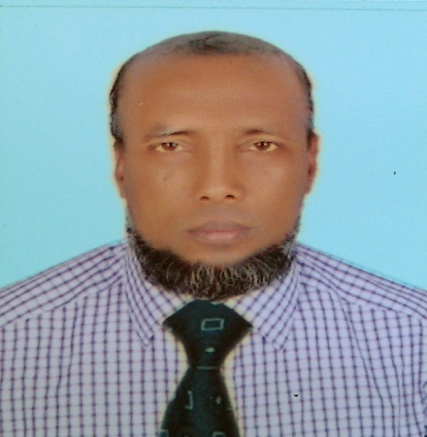 2
2
পাঠ পরিচিতি                                
                        শ্রেণিঃ নবম
                        বিষয়ঃ গণিত
                       অধ্যায়ঃচতুর্থ
                     বিষয়বস্তুঃ সূচক ও লগারিদম
পাঠ শিরোনাম
সূচক
নিচের চিত্র গুলো লক্ষ কর
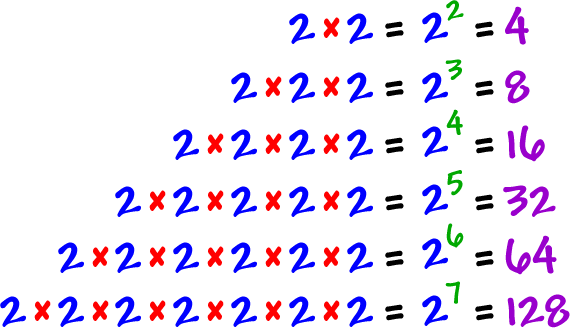 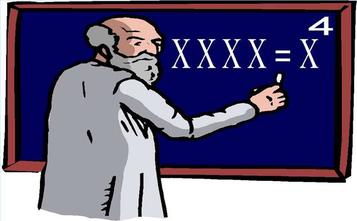 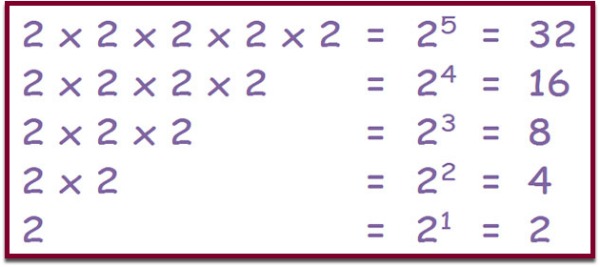 শিখনফল
সূচক ব্যাখ্যা করতে পারবে ।
সূচকের সূত্রাবলি বলতে ও লিখতে পারবে ।
সূচকের সূত্রাবলি প্রয়োগ সমস্যার সমাধান করতে
পারবে  ।
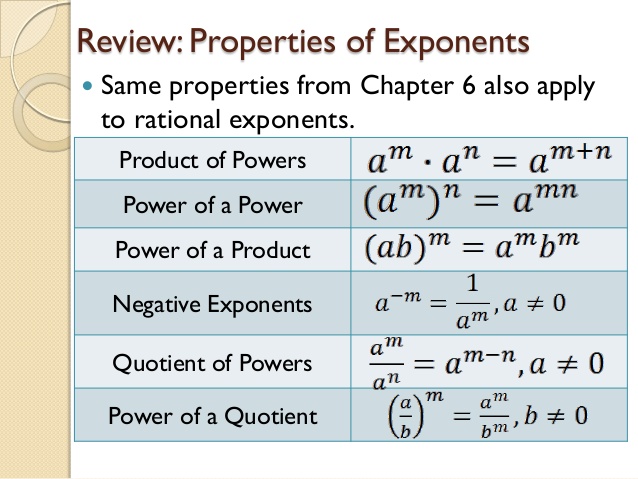 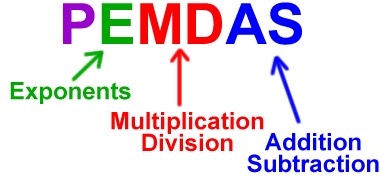 একক কাজ
দলীয় কাজ
মূল্যায়ন
১। সূচকীয় রাশি বলতে কি বুঝ?


২।
বাড়ির কাজ
১। সরলীকরণ করঃ
২। সরল করঃ
ধন্যবাদ